PLANTILLA DE PRESENTACIÓN DEL PLAN DE COMUNICACIÓN DE GESTIÓN DE PROYECTOS
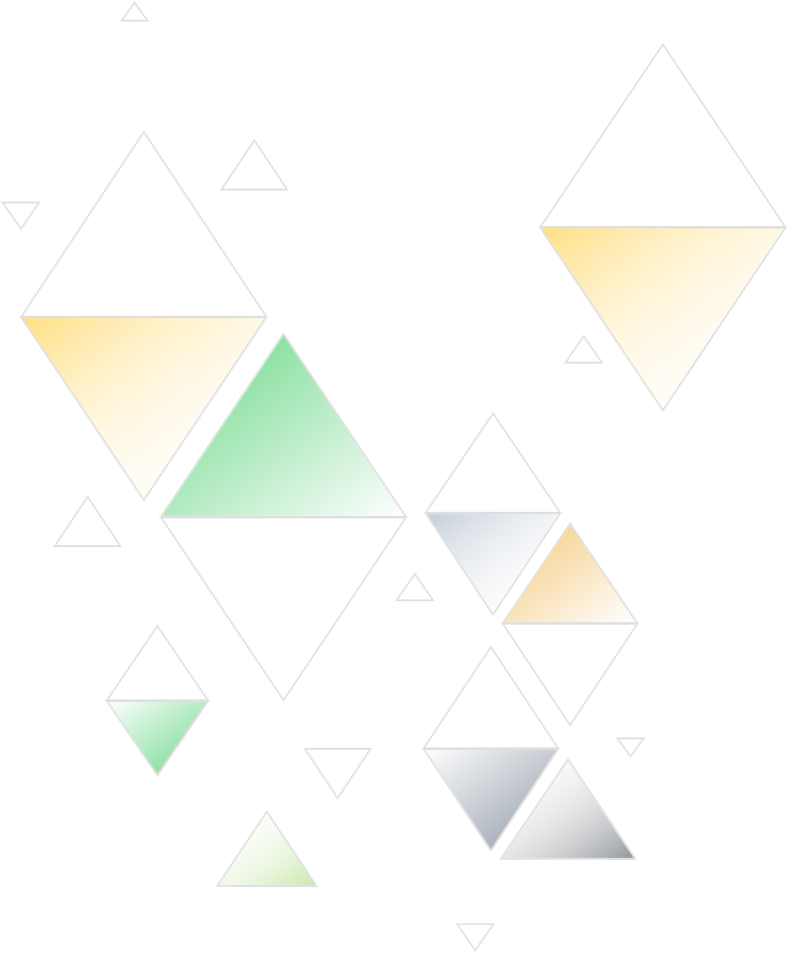 NOMBRE DEL PROYECTO
PLAN DE COMUNICACIÓN
 




00/00/0000
PLAN DE COMUNICACIÓN
TABLA DE CONTENIDOS
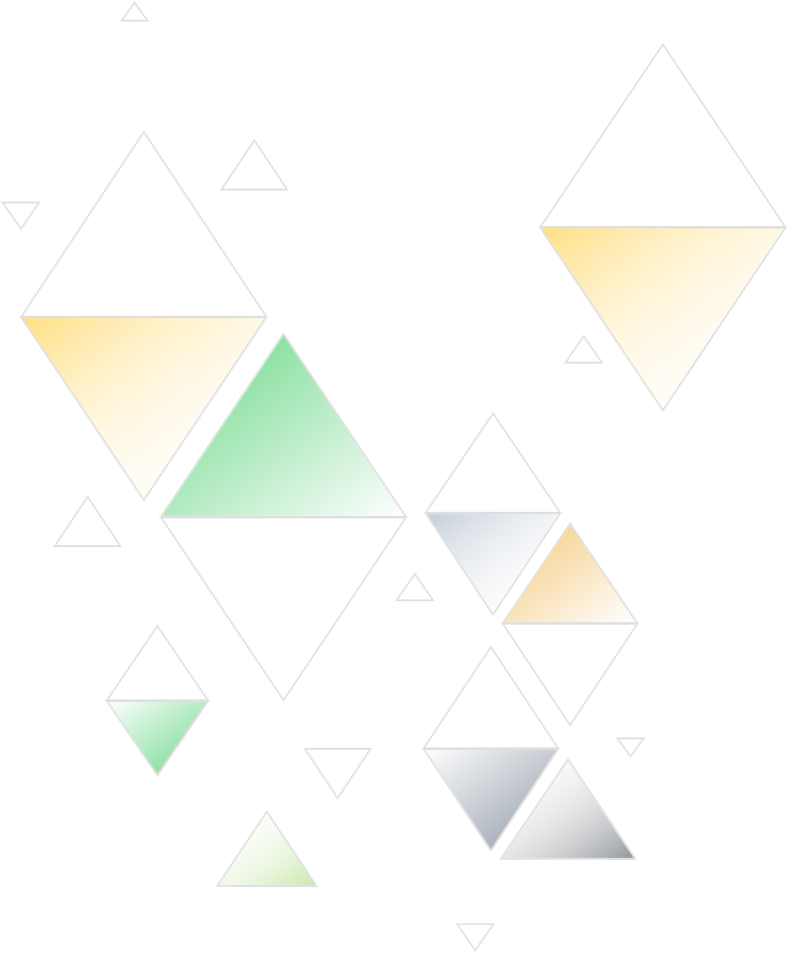 1
5
9
ROLES Y 
RESPONSABILIDADES
GLOSARIO DE TEMS
PROPÓSITO
2
6
10
ENFOQUE DE GESTIÓN DE LA COMUNICACIÓN
COMUNICACIÓN 
REQUISITOS
APROBACIÓN
3
7
LIMITACIONES DE COMUNICACIÓN
DIRECTRICES PARA LA REUNIÓN DEL PROYECTO
4
8
REQUISITOS DE COMUNICACIÓN DE LAS PARTES INTERESADAS
ESCALADA DE PROBLEMAS
INFORME DEL PROYECTO
PLAN DE COMUNICACIÓN |   TABLA DE CONTENIDOS
2. ENFOQUE DE GESTIÓN DE LA COMUNICACIÓN
1. FINALIDAD
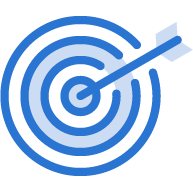 INFORME DEL PROYECTO
PROPÓSITO + ENFOQUE DE GESTIÓN DE LA COMUNICACIÓN
4. REQUISITOS DE COMUNICACIÓN DE LAS PARTES INTERESADAS
3. LIMITACIONES DE COMUNICACIÓN
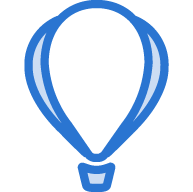 RESTRICCIONES DE COMUNICACIÓN + REQUISITOS DE COMUNICACIÓN DE LAS PARTES INTERESADAS
INFORME DEL PROYECTO
MATRIZ DE PARTES INTERESADAS
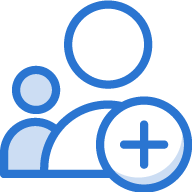 INFORME DEL PROYECTO
MATRIZ DE PARTES INTERESADAS
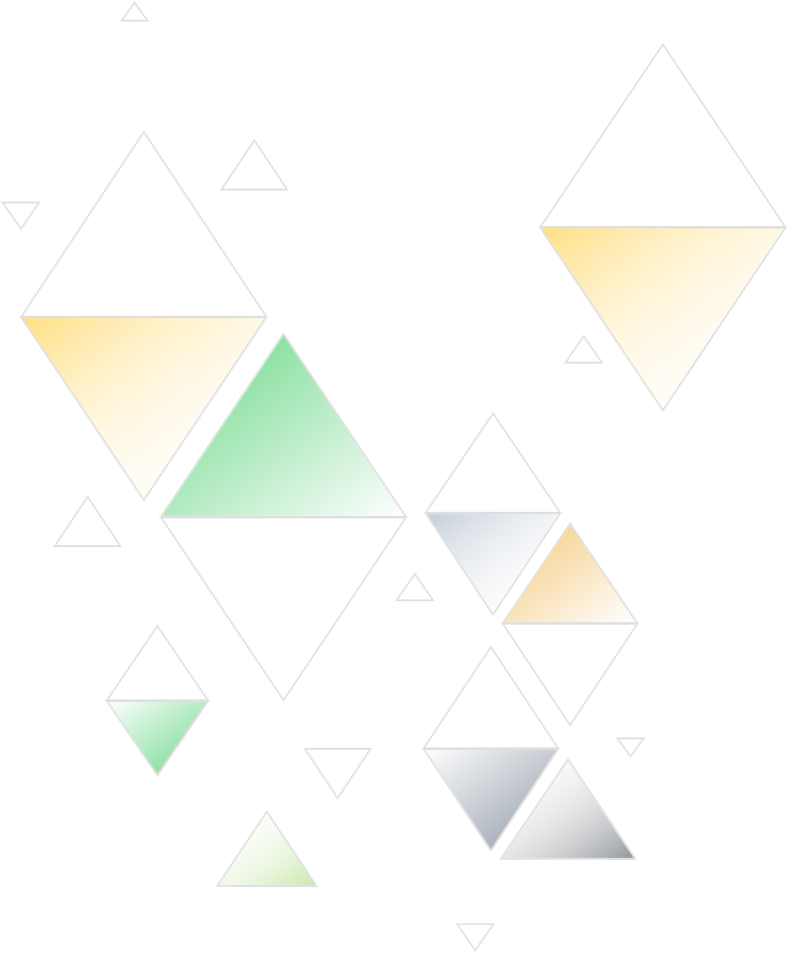 5. FUNCIONES Y RESPONSABILIDADES
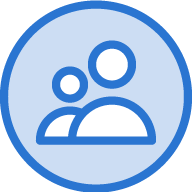 INFORME DEL PROYECTO
FUNCIONES Y RESPONSABILIDADES
6. REQUISITOS DE COMUNICACIÓN
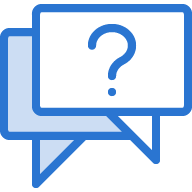 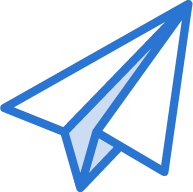 INFORME DEL PROYECTO
REQUISITOS DE COMUNICACIÓN
7. DIRECTRICES PARA LA REUNIÓN DEL PROYECTO
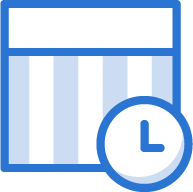 INFORME DEL PROYECTO
DIRECTRICES PARA LA REUNIÓN DEL PROYECTO
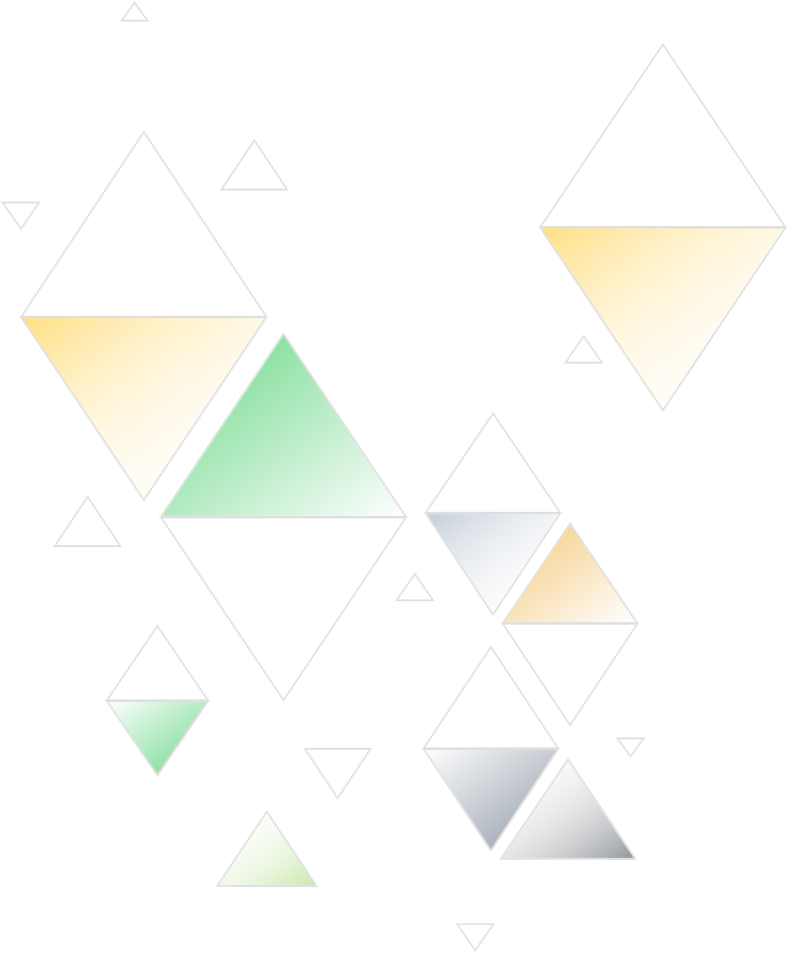 8. ESCALAMIENTO DEL PROBLEMA
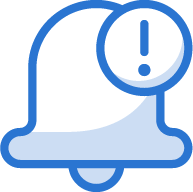 INFORME DEL PROYECTO
ESCALADA DE PROBLEMAS
9. GLOSARIO DE TÉRMINOS
INFORME DEL PROYECTO
GLOSARIO DE TÉRMINOS
10. APROBACIÓN
APROBADO POR
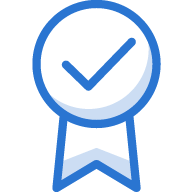 APROBACIÓN